خطة دراسية:الجهاز التنفسي وأجزاءه
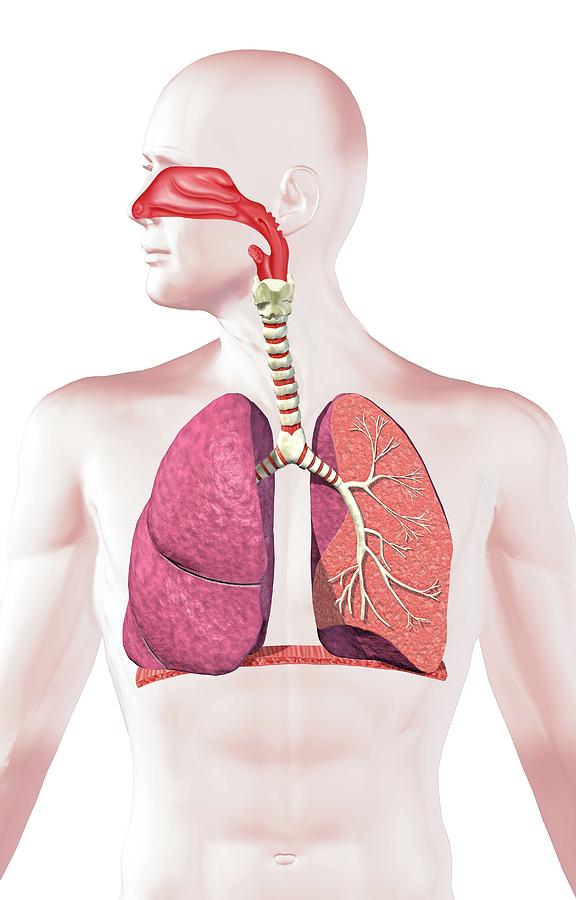 مشروع التخرج: دبلوم المنتسوري
المتدربة: لينا عبداللطيف
الدفعة 73
باشراف المدربة: اسلام العتوم
اغسطس 2024
خطة دراسية: تعريف الطفل على الجهاز التنفسي و اجزاءه
الفئة العمرية: 3-6 سنوات
المكان: صف المونتيسوري – تقدم في وقت الدائرة
الوقت: من20-25 دقيقة
المواد المسخدمة:
1. مجسم عن الجهاز التنفسي 2. الاحجية على شكل الجهاز التنفسي
 3. صور للجهاز التنفسي 4. تجربة لفهم الية التنفس 5. بطاقات ثلاثية الاجزاء
الهدف:
1. ان يتعرف الطفل على مفهوم التنفس (شهيق- زفير)
2. ان يتعرف الطفل على الجهاز التنفسي و اجزاءة
المقدمة
*تم اختيار هذا الموضوع لانه جزء من حياة الانسان ويتعرف على قدرات جسمه العظيمة 
* تدخل الموجهة وهي تأخذ شهيق و زفير بطريقة واضحه مع حركات الايدي (ضمهم معا ثم فتحهم)    وتبدأ بمناقشة الاطفال لتشويقهم فتسأل:   
- هل تستطيعون معرفة ماذا افعل وما اسم هذة الحركة او العملية (التنفس)؟
- اخذ كمية من الهواء (الاكسجين) من الانف
- اخرج هواء من فمي 
- هي عملية يفعلها جسمنا بشكل مستمر ومن دون تتفكير عند النوم عند الاكل عند اللعب...
- لا يستطيع الانسان العيش بدون هذة العمليه
- وهكذا
الاهداف المباشرة
بناء حول الرغبة الطبيعية للطفل للاستكشاف 
 مساعدة الطفل على تطوير معرفة عمل الجهاز التنفسي للانسان
 مساعدة الطفل على تطوير مهارة التنفس العميق 
 مساعدة الطفل على استكشاف جسمه
 مساعدة الطفل لاختبار و عمل تجارب  جديدة
 مساعدة الطفل على التعرف على انواع مختلفة من اجهزة الجسم الحيوية
 ان يتعرف الطفل على اجزاء الجهاز التفسي كالرئتين والانف والقصبات الهوائية والحجاب الحاجز
مخطط المشروع